ما هو انعكاس الضوء؟
انعكاس الضوء:
هو ارتداد الضوء عند سقوطه على سطح جسم ما .
ما هو المصدر الرئيسي للطاقة الضوئية على سطح الأرض؟
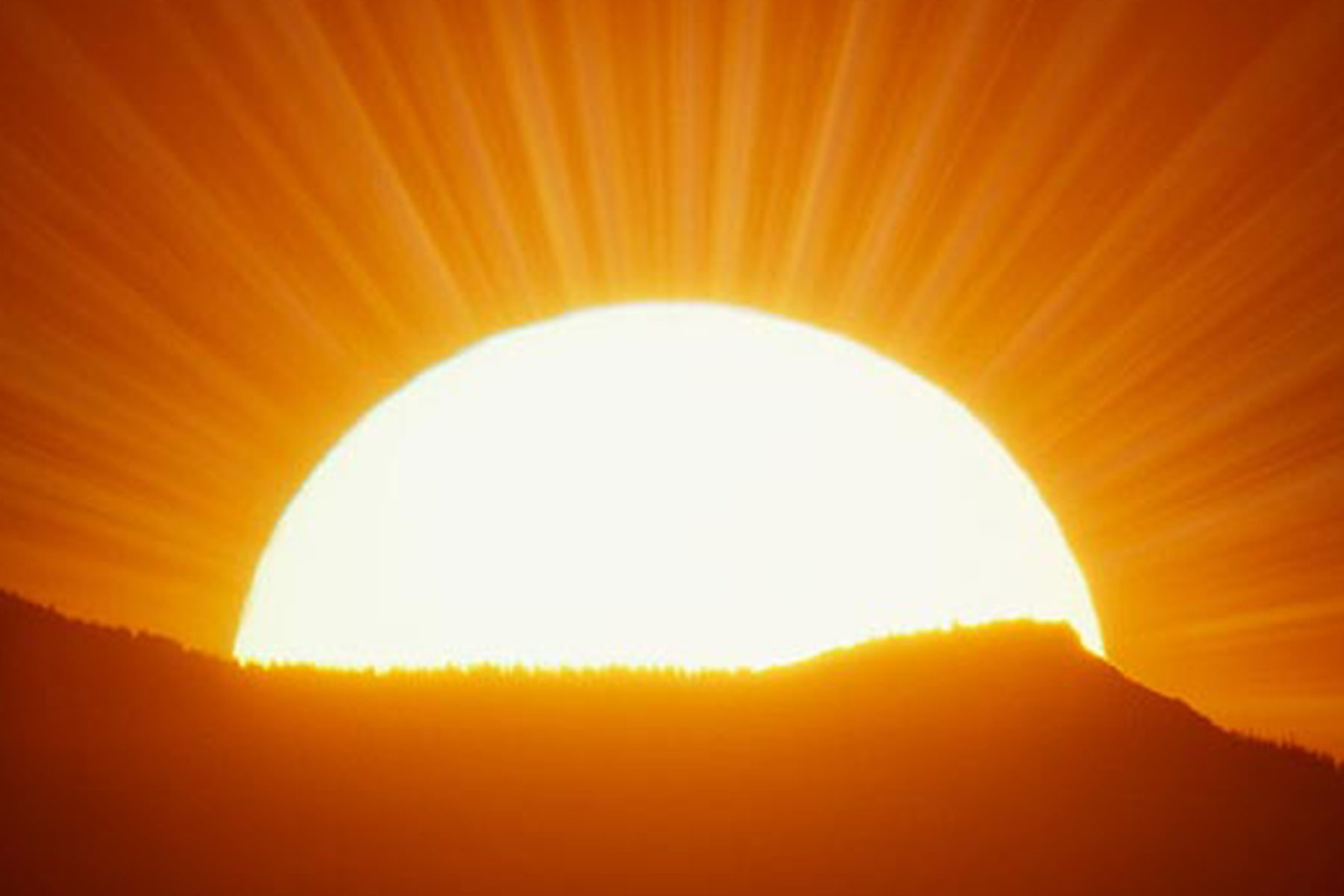 الشمس
الأوساط التي يمر من خلالها الضوء
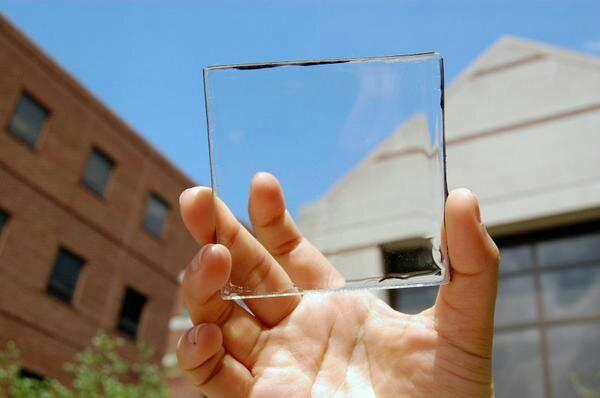 الهواء
الماء
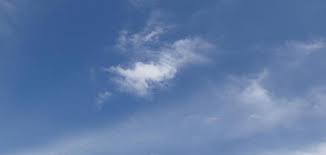 الزجاج
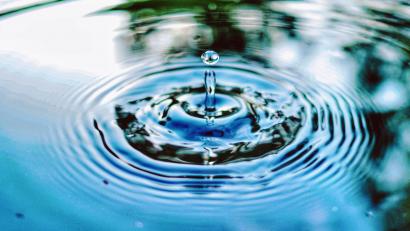 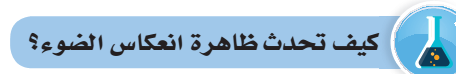 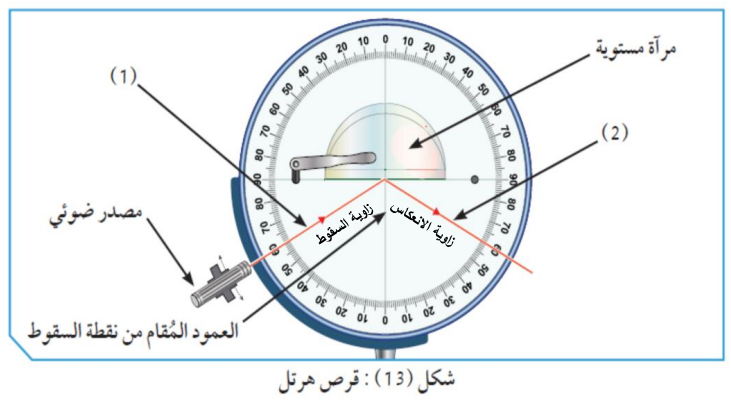 الشعاع الساقط
الشعاع المنعكس
560
560
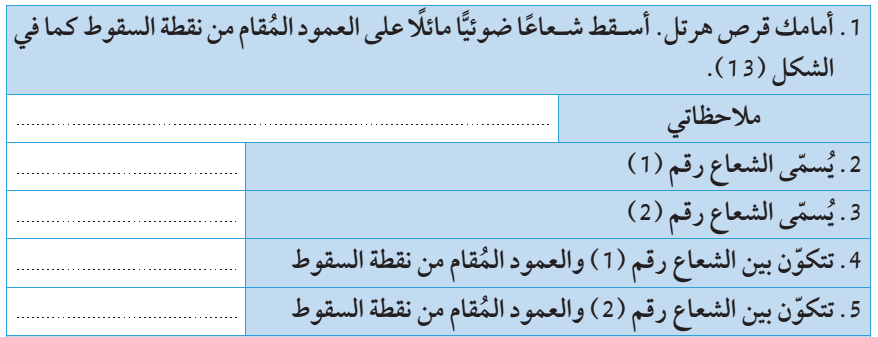 ينعكس الشعاع الضوئي عند سقوطه 
على سطح المرآة المستوية .
الشعاع الساقط
الشعاع المنعكس
زاوية السقوط
زاوية الانعكاس